History A-level
Independent Learning Task
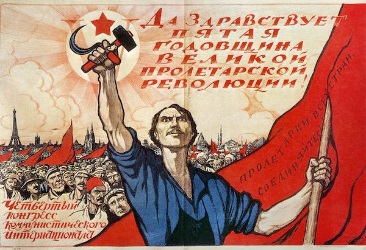 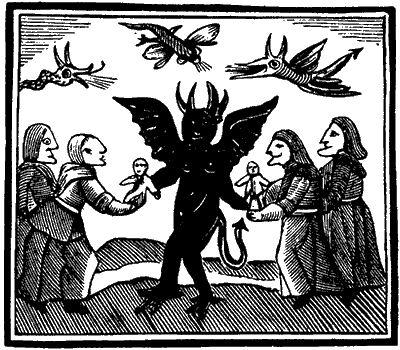 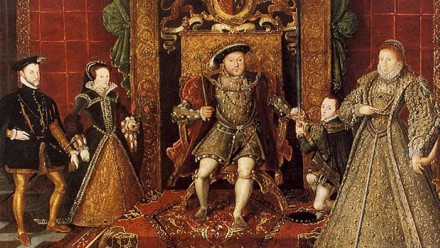 Deeper Thinking Questions:

Why do you think the course looks interesting?

How can you prepare for the A-level effectively?
History A-LevelIndependent Learning Task
You have been given two sources of evidence for each of the three topics.
Choose one source for each topic.
Read/look at the source. Annotate it to identify the key points.
Use the source to complete the table for each topic.
Challenge: Can you link any of your points to the ‘Deeper Thinking Questions’? 

Ensure that you have this work with you in September. Each teacher will go through the work with you, and will expect you to apply your understanding in their lessons. 

The task will start your progress along the History A-Level Assessment Objectives. 













Extension: Read, visit, watch.
What additional information can you find about each topic from books, novels, programmes, films, museums, newspapers, visiting historical sights? See the page at the end.
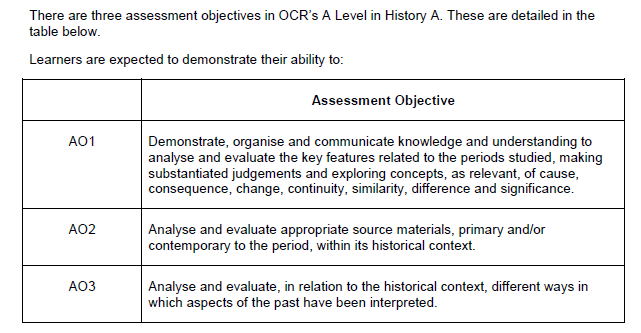 History A-LevelIndependent Learning Task
Charges against the Duke of Somersetby the Privy Council
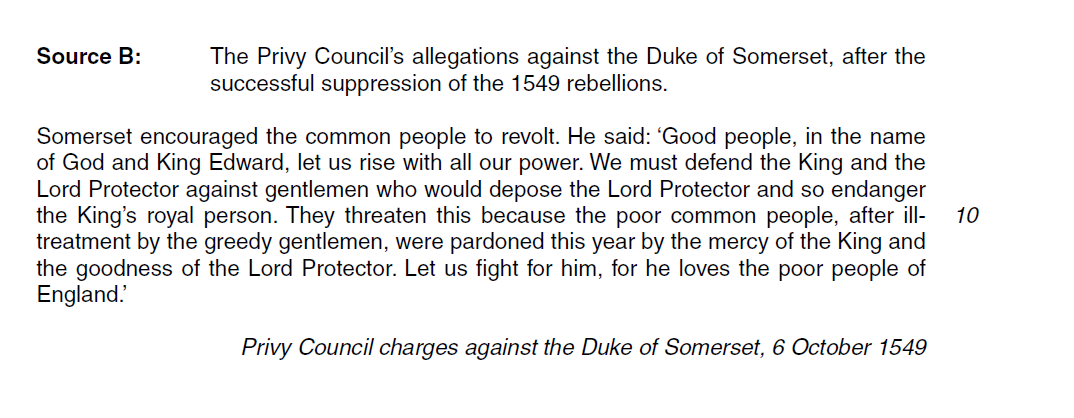 Source 1: England 1547–1603: the Later Tudors 
(Enquiry topic: Mid Tudor Crises 1547–1558)
[Speaker Notes: To what extent was there a crisis during the reign of the Tudors? 
How far did the Tudor monarchs deal with their problems in the same way?]
The burning of Thomas Cranmer from Foxe's Book of Martyrs
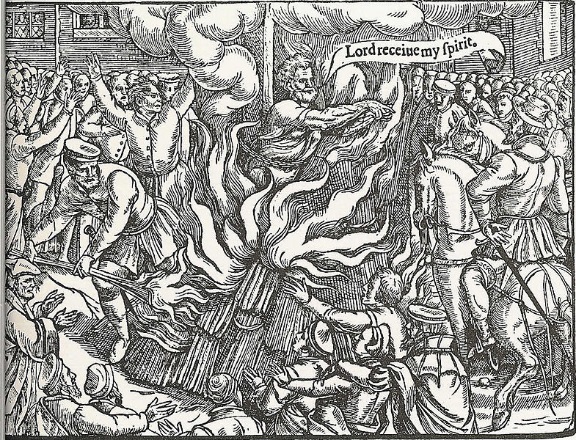 Source 2: England 1547–1603: the Later Tudors 
(Enquiry topic: Mid Tudor Crises 1547–1558)
History A-LevelIndependent Learning Task
Accounts of January 1905from the diary of Tsar Nicholas II
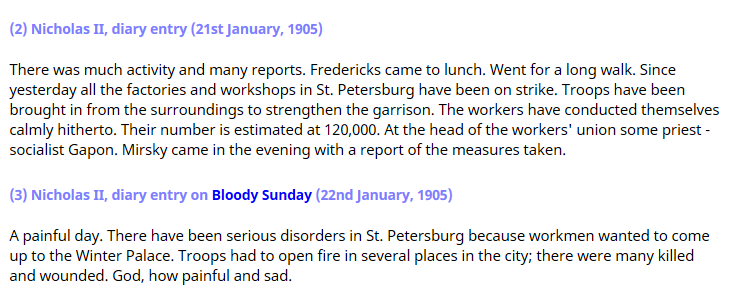 Source 1: Russia 1894-1941
The Moscow PurgePunch Magazine1937
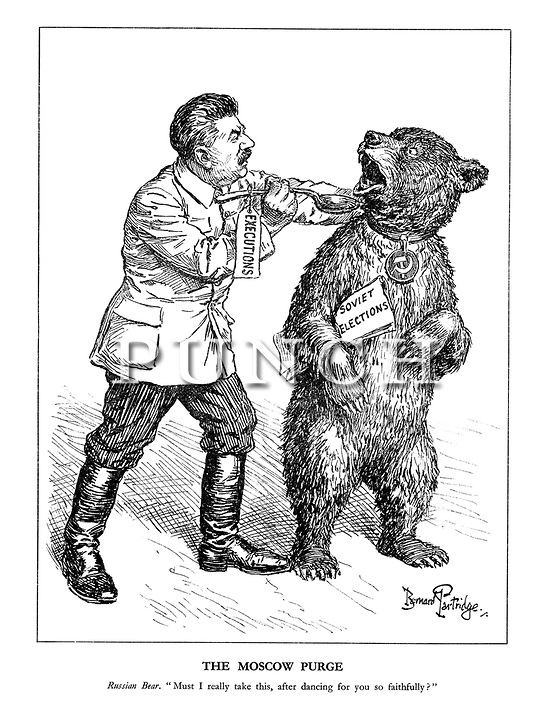 Source 2: Russia 1894-1941
History A-LevelIndependent Learning Task
The Devils Of Loudun By Aldous Huxley
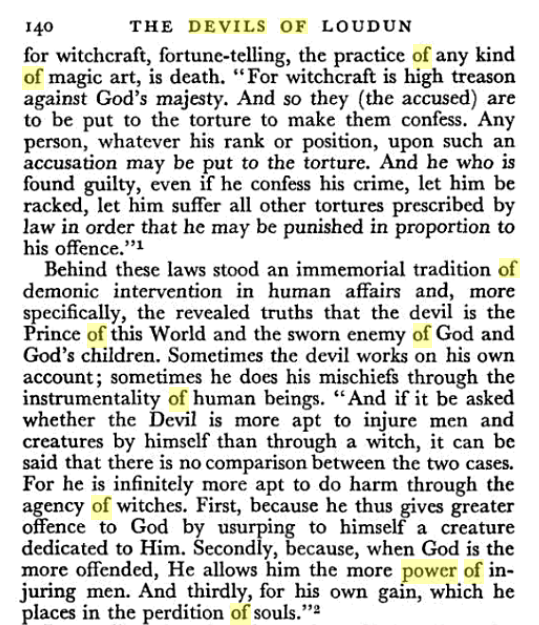 Source 1: 
Popular Culture and the Witchcraze of the 16th and 17th Centuries
[Speaker Notes: To what extent can the sources help us to understand beliefs about witchcraft in the early modern period? 
Were there any differences between beliefs in Europe, Britain and America? Explain.]
Witchcraft on the High Seas: The Voyage of King James and the North Berwick Witch TrialsBy Carolyn Emerick
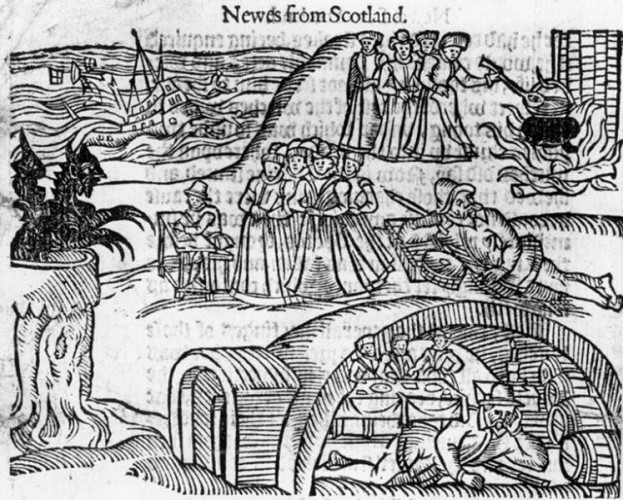 The North Berwick Witches meet the Devil in the local kirkyard, from a contemporary pamphlet, Newes From Scotland
Source 2: 
Popular Culture and the Witchcraze of the 16th and 17th Centuries
Additional research
Below is a list of websites, videos, films, books and articles that could help you with preparing for your course. It is not essential that you do all of these but you may wish to look at some before September…


Popular culture and the Witchcraze of the 16th and 17th centuries:

Early modern witch trials from the national archives (follow external links too) - https://www.nationalarchives.gov.uk/education/resources/early-modern-witch-trials/
National archives: witches, sorcery, scandal and seduction in Jacobean England - https://media.nationalarchives.gov.uk/index.php/writer-month-witches-sorcery-scandal-seduction-jacobean-england/
Background reading on the Reformation - https://www.britannica.com/topic/Roman-Catholicism/The-Roman-Catholic-Reformation
The Crucible 1996 film about the Salem witch trials


England 1547–1603: the Later Tudors

Edward VI: The boy King documentary - https://youtu.be/ACQy3x3pJ88
Mary I documentary - https://youtu.be/1eaMix9x4HE
Elizabeth documentary series (parts 1-2): https://youtu.be/ahOvTUkzwqg, https://youtu.be/TdDlm1zlloA
Hampton Court website - https://www.hrp.org.uk/hampton-court-palace/#gs.3guujl
National archives Tudor podcasts - https://media.nationalarchives.gov.uk/index.php/tag/tudor/
Elizabeth 1998 film
Elizabeth: The Golden Age 2007 film
Spartacus Educational – The Tudors - https://spartacus-educational.com/Tudors.htm


Russia 1894-1941: 

The Last of the Tsar’s documentary (Part 1) - https://youtu.be/QpWyFcH-1tE
The Last of the Tsar’s documentary (Part 2) - https://youtu.be/Hx2zMUCsdM0
The Russian Revolution 1928 film - https://youtu.be/YVuf3T3k-W0
National archives Stalin podcasts - https://media.nationalarchives.gov.uk/index.php/the-making-of-the-stalinist-state-1928-1941-part-1/
Spartacus Educational Tsar Nicholas II - https://spartacus-educational.com/FWWtsar.htm
Spartacus Educational Lenin - https://spartacus-educational.com/RUSlenin.htm
Spartacus Educational Stalin - https://spartacus-educational.com/RUSstalin.htm
History A-LevelPreparation for September
As we have a lot of time before the September start, the History department would also like you to do some preparation for your first lessons for your three topics. You will need to bring your notes with you in September and your teacher will expect you to apply your understanding to the lessons. 


Popular culture and the Witchcraze: 

Your first lesson will be focusing on the Popular Culture unit first. 
Using the reading material, focus your notes around these key questions: 

How far did religion influence the understanding of Early Modern people of the world around them?

2. Was it common for Early Modern people to believe in magic?

Use the note taking table to help you. 

The Early Tudors:

Your first lesson will be focusing on Stability of the Monarchy. 
To gain an understanding of the different monarchs. You will need to research and make detailed notes about each one. Who are they? What problems would they face? What would be a threat to them? 
Use the attached tables to help you. 

Russia 1894-1941: 

Your first lesson will be an overview of your first topic: Tsar Nicholas II. 
Focus on gaining an understanding of what kind of person he was. Use the note taking table to support you. 
What questions do you have about the material? Can the details you have recorded answer it. How would you summarise this information? What are the main points you will take away?
Taking notes: some basics
Taking notes: some basics
Taking notes: some basics
Taking notes: some basics
Taking notes: some basics
Taking notes: some basics
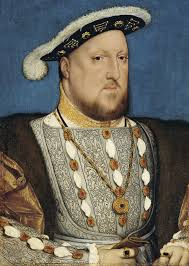 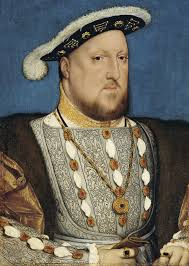 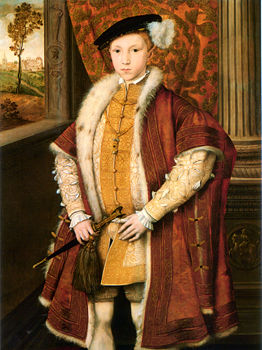 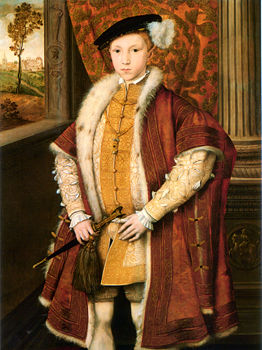 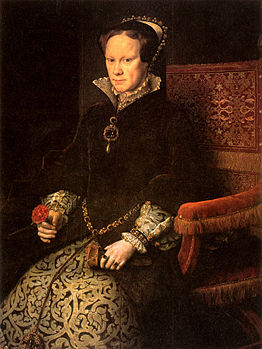 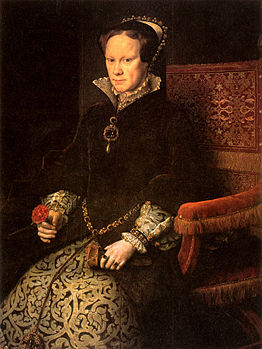 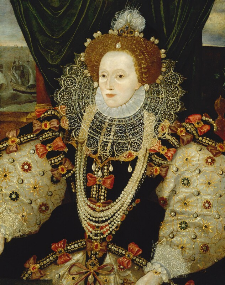 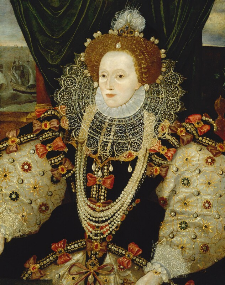